resilienciaEsc. Prim. Francisco gonzález bocanegra5º grado sección bProfra. María dolores pérez rivera
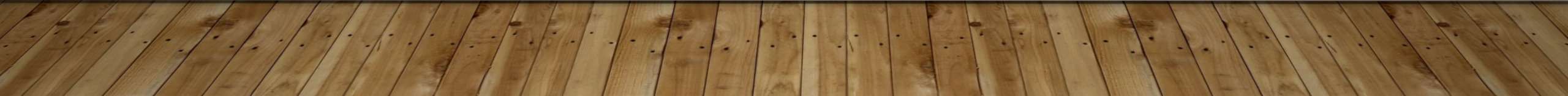 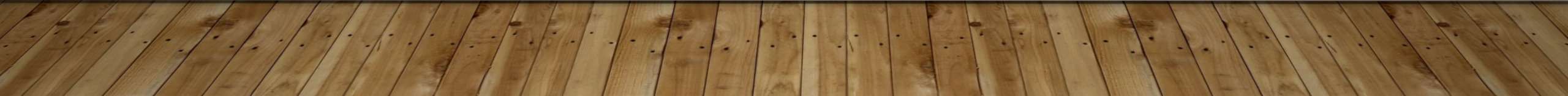 ¿Cómo manejar la resiliencia en casa?
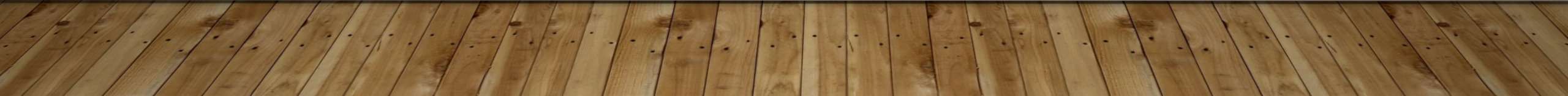 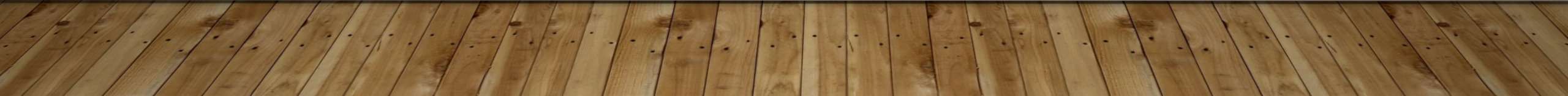 OBJETIVOS:
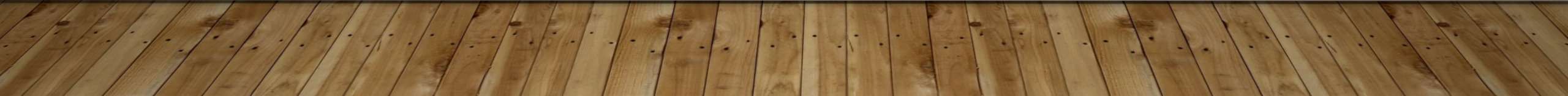 ACCIONES:
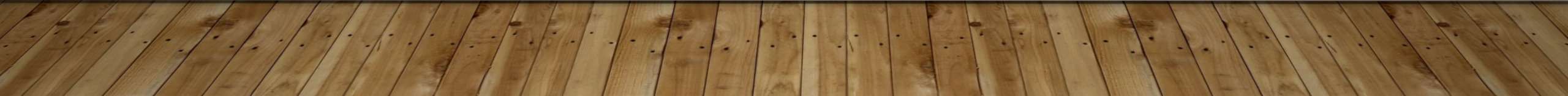 CONTENIDO DE LAS ACTIVIDADES
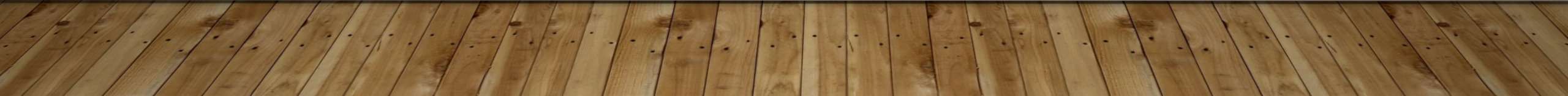 RECURSOS:
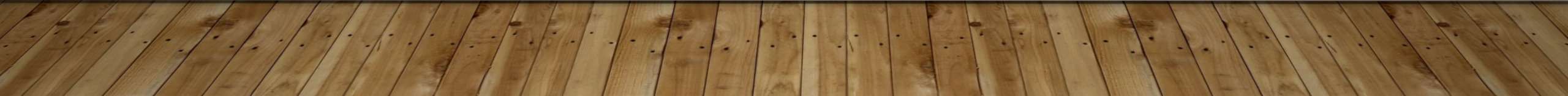 SESION 1 (AUTOESTIMA)TEMA: TIEMPOS DE PÀNDEMIA
Objetivo específico: “Enseñar a los niños y las niñas a valorar positivamente sus cualidades y capacidades para mejorar su autoestima.”
Contenidos: el respeto, la aceptación y la tolerancia.
Actividad:
Inicio:  Ver el video: "Todo saldrá, un cuento de Albert Espinosa
Desarrollo: responder preguntas relacionadas con el video
Cierre: Trabajo con la familia
evidencias
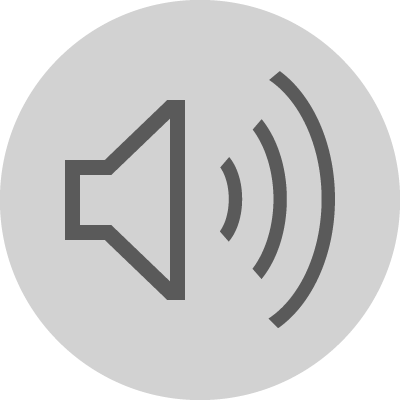 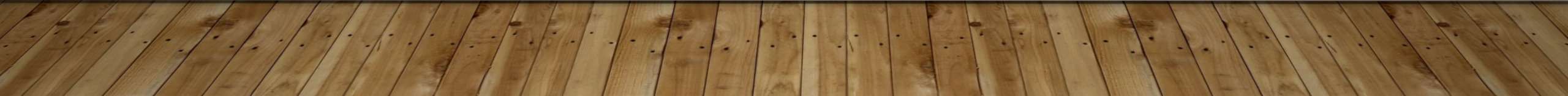 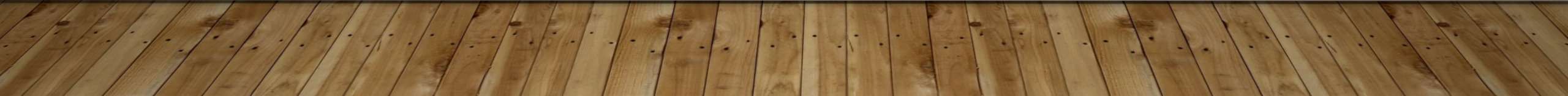 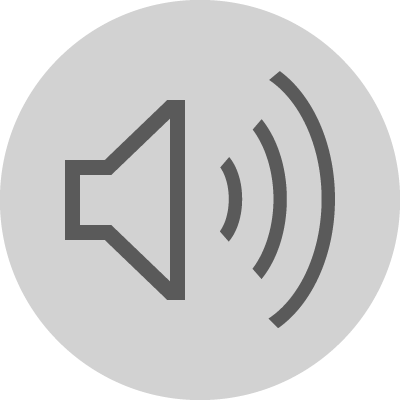 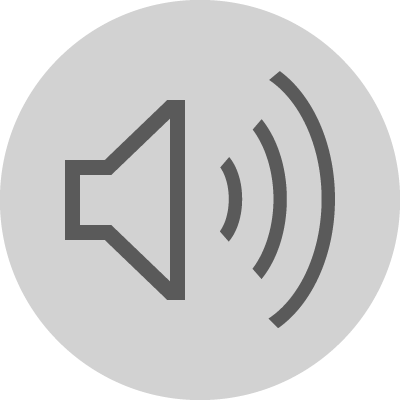 audios
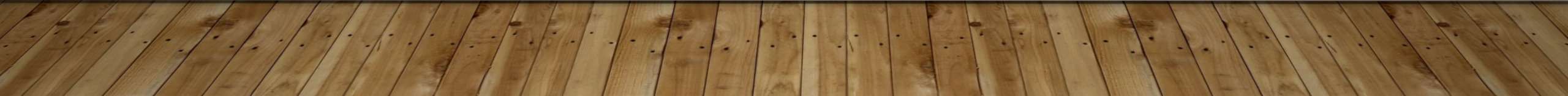 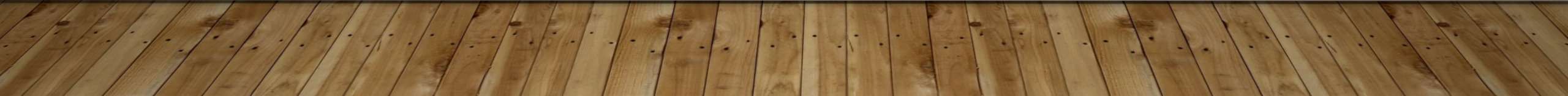 EVALUACION GENERAL DE LAS SESIONTEMA: TIEMPOS DE PANDEMIA
MARIA DOLORES PEREZ RIVERA
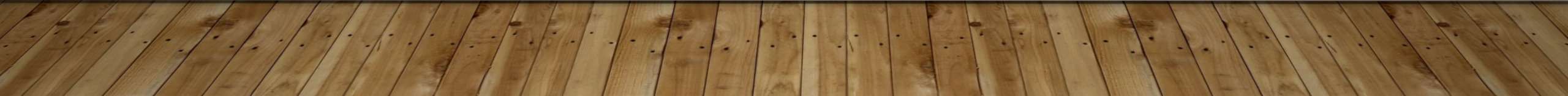 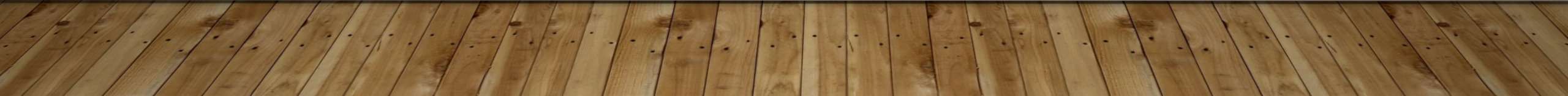